Муниципальное бюджетное общеобразовательное учреждение 
«Кингисеппская средняя общеобразовательная школа №3 с углубленным изучением отдельных предметов»
«Формирование функциональной грамотности на уроках окружающего мира в начальной школе»
учитель начальных классов
Панпура София Алексеевна
г. Кингисепп
2022
Функциональная грамотность – это способность человека использовать приобретаемые в течение жизни знания для решения широкого диапазона жизненных задач.
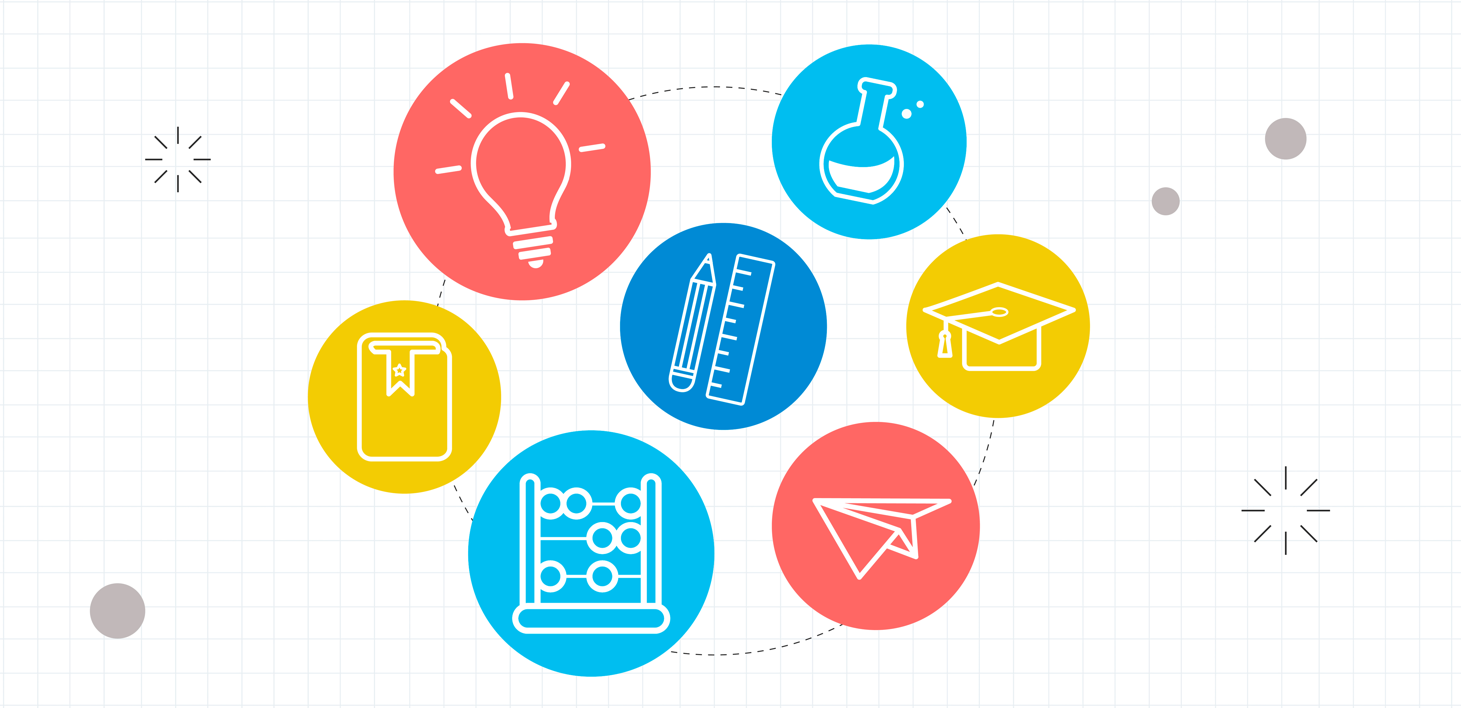 Функциональная грамотность
В основе отбора содержания заданий для формирования функциональной грамотности лежат следующие принципы:

1.Опора на опыт практической деятельности. 

2.Учет возрастных и индивидуальных особенностей обучающихся.
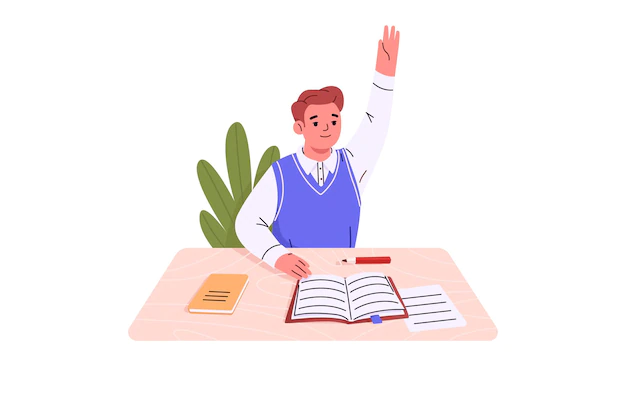 Практико-ориентированные задания
Задания, формирующие знаниевый компонент естественнонаучной грамотности(воспроизводить)
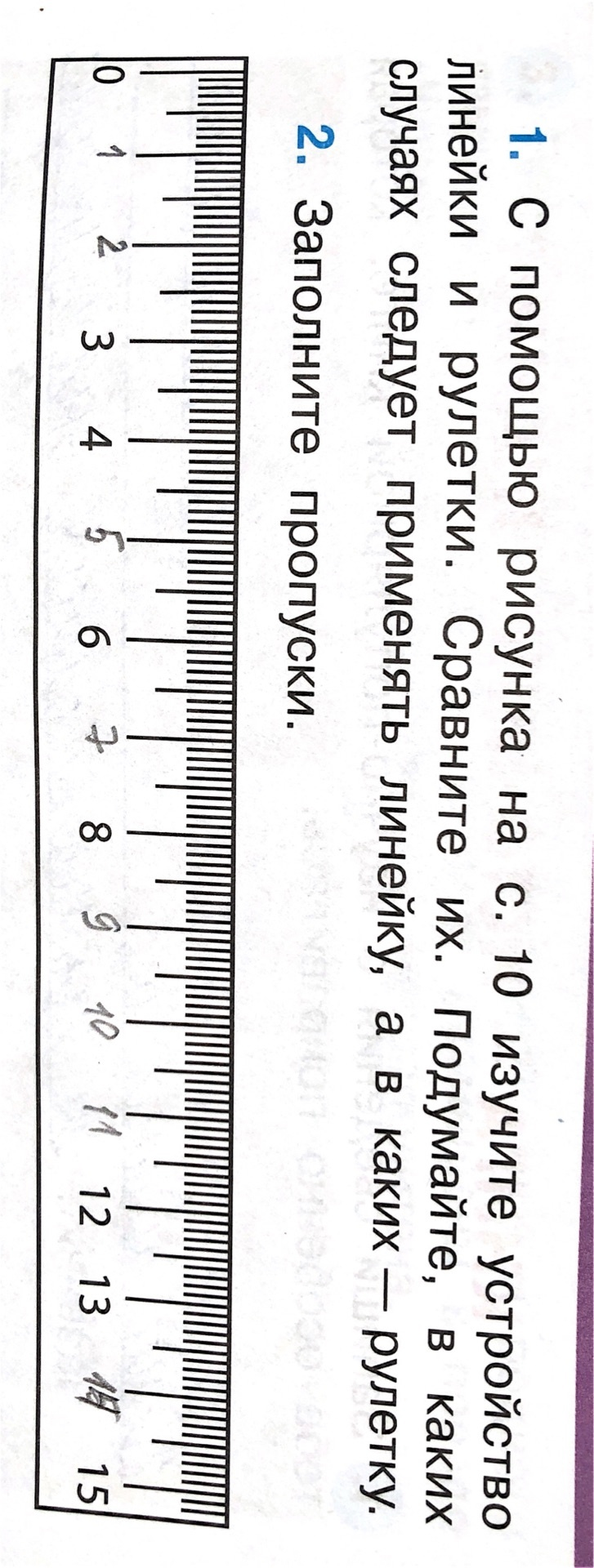 Пример 1
Рабочая тетрадь «Окружающий мир» 3 класс (А.А.Плешаков, М.Ю. Новицкая)
УМК «Перспектива»
Пример 2
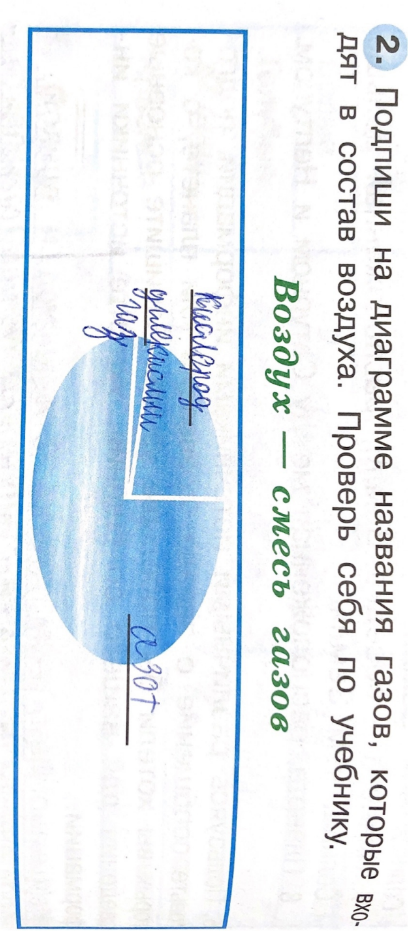 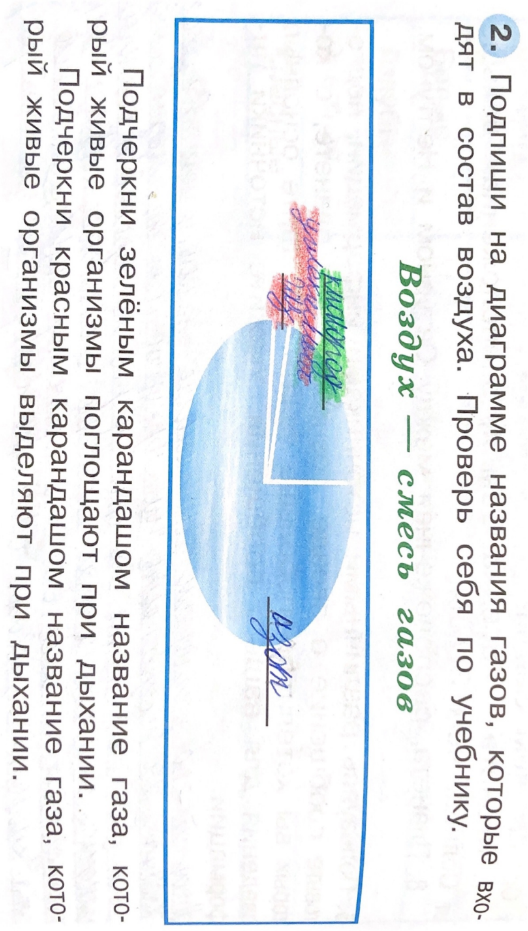 Ребенок 1                                      Ребенок 2
Пример 3
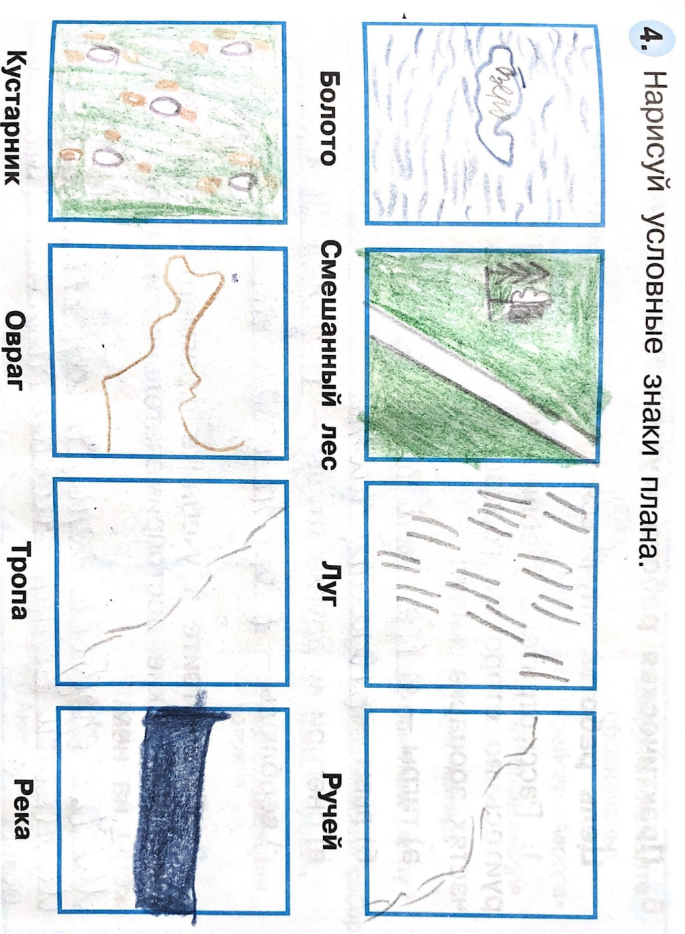 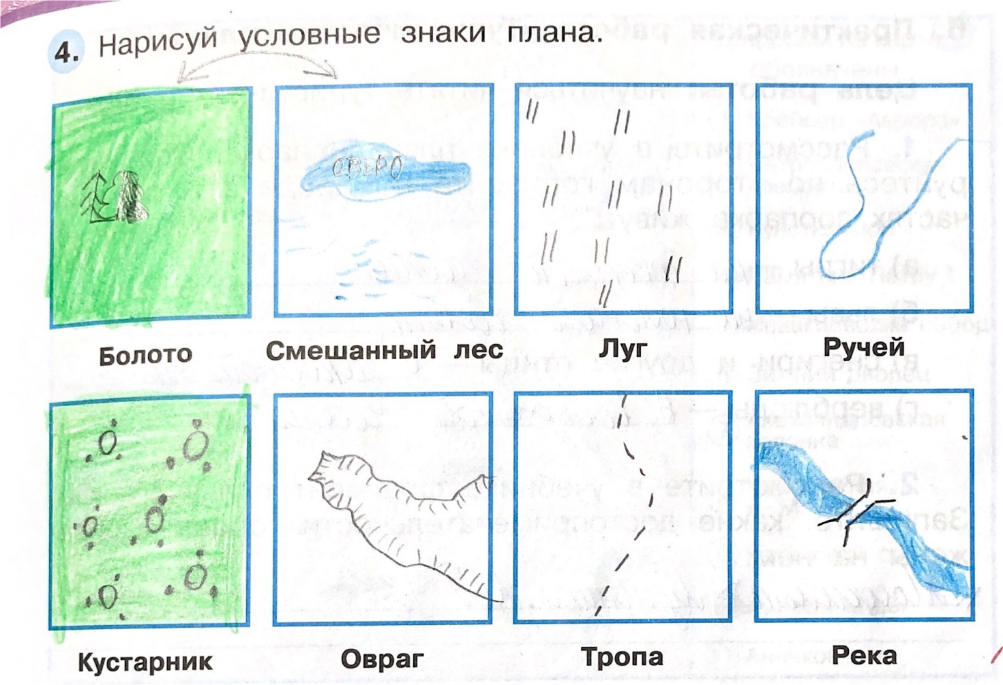 Ребенок 1                                       Ребенок 2
Пример 4
Задания, формирующие знаниевый компонент естественнонаучной грамотности(определять)
Пример 1
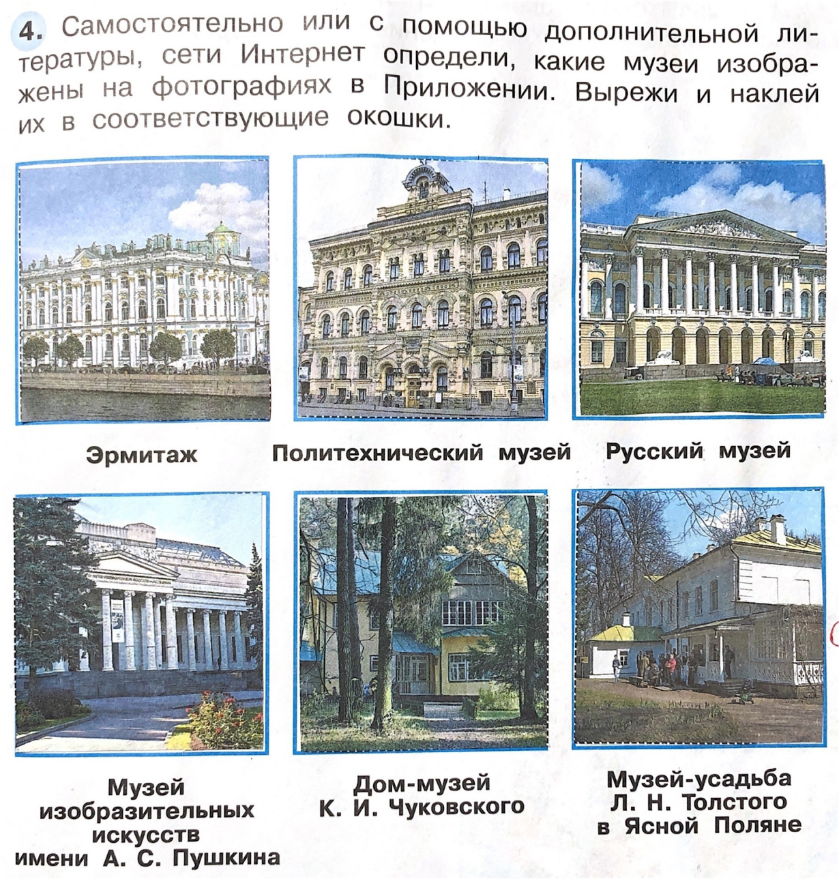 Пример 2
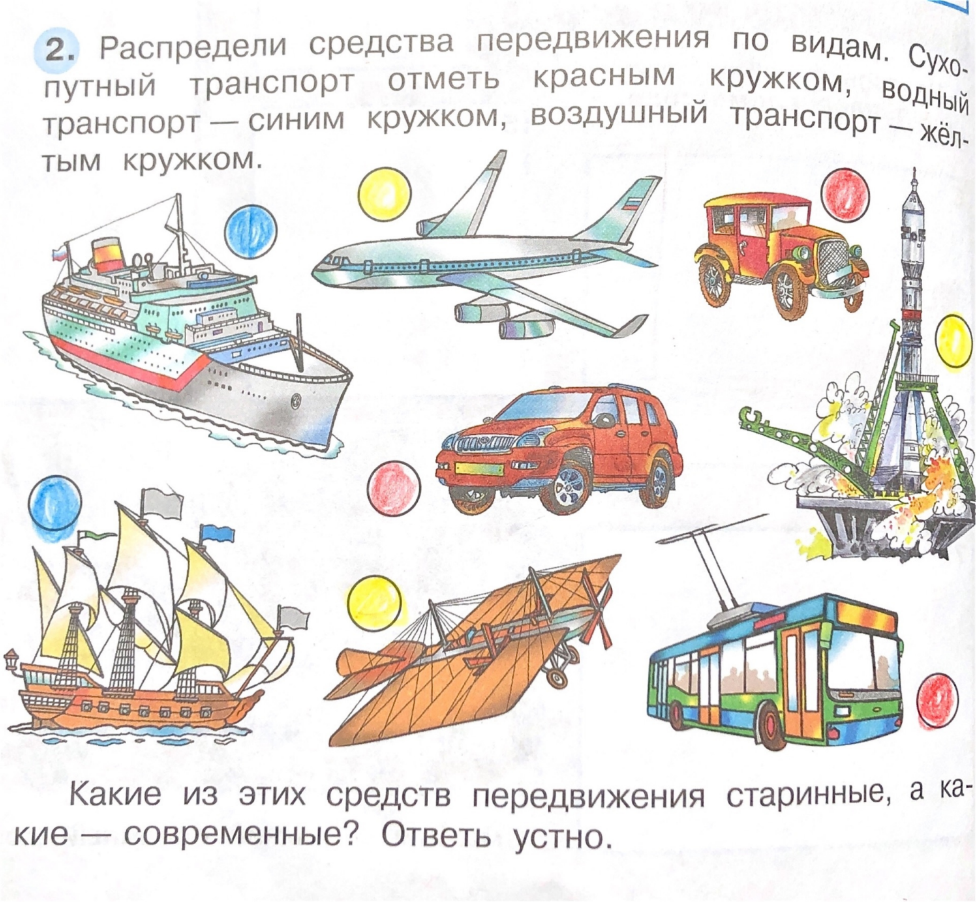 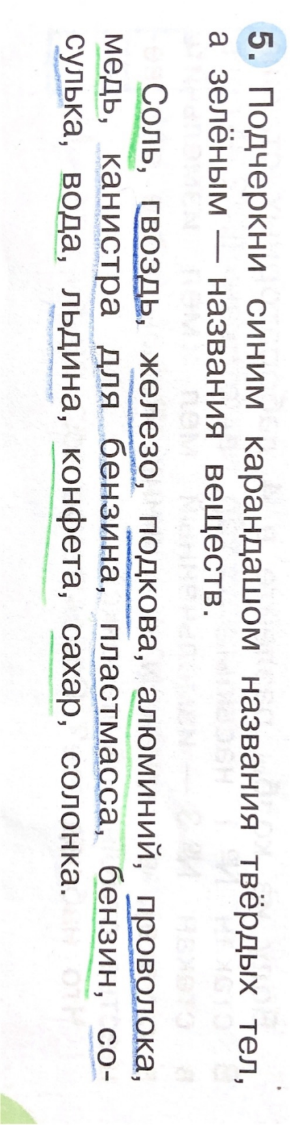 Пример 3
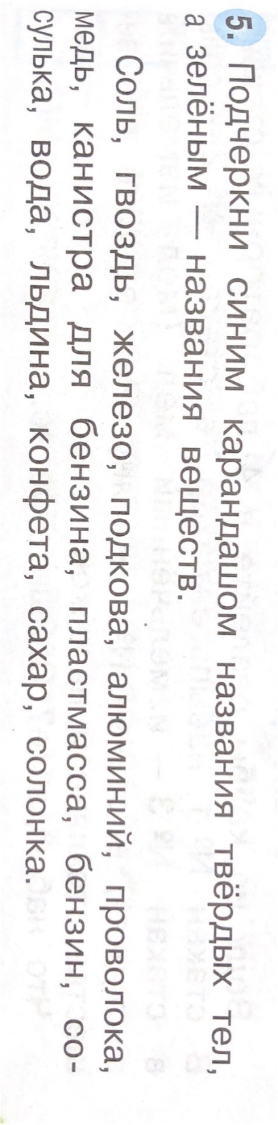 Ребенок 1
Ребенок 2
Пример 4
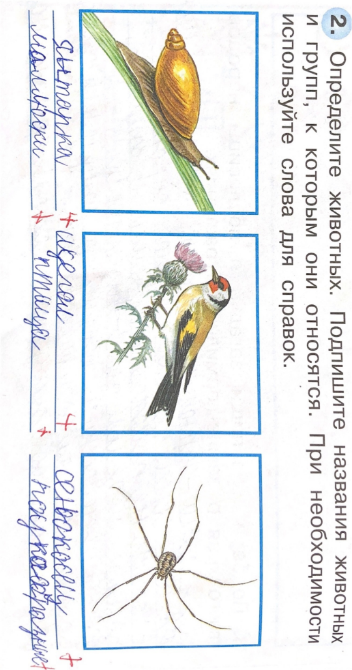 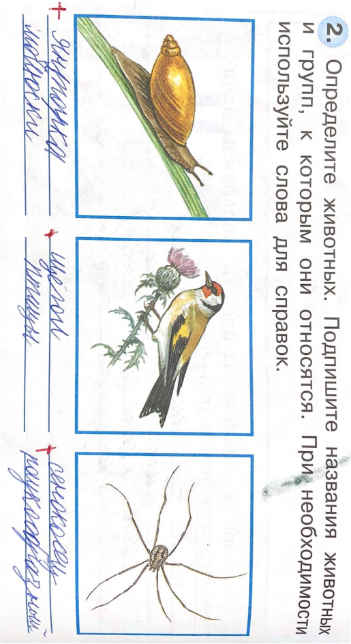 Пример 5
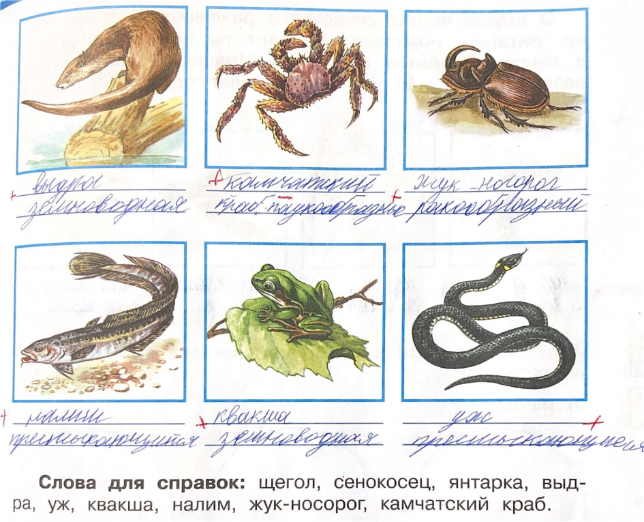 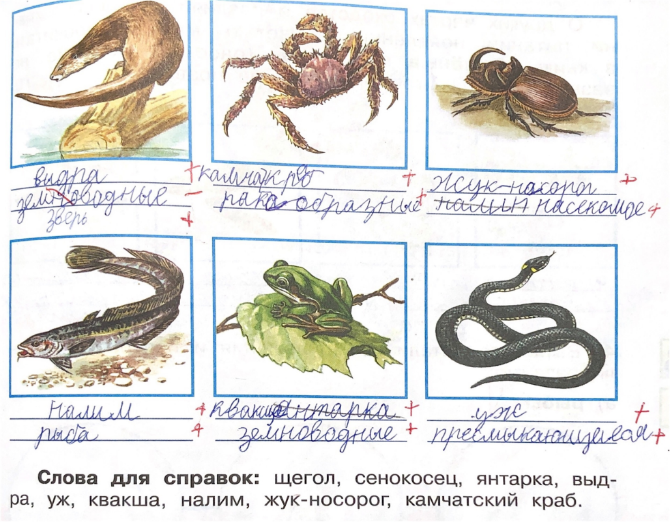 Ребенок 1
Ребенок 2
Задания, формирующие знаниевый компонент естественнонаучной грамотности(приводить примеры)
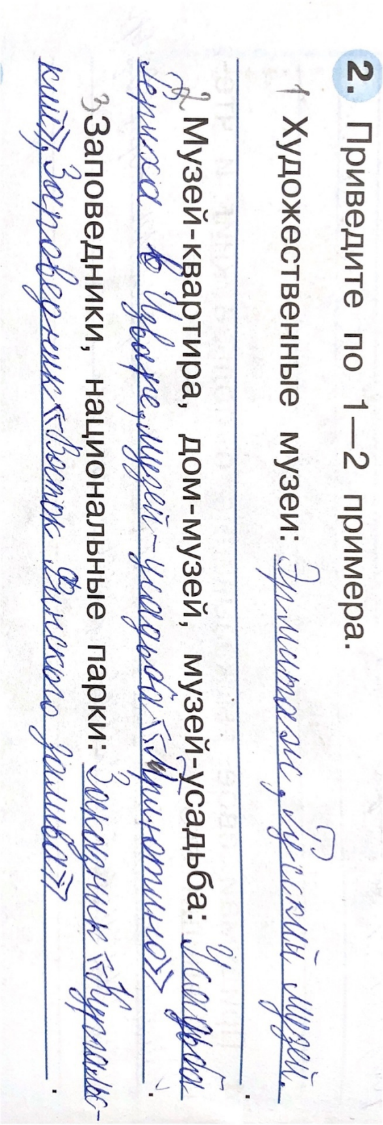 Пример 1
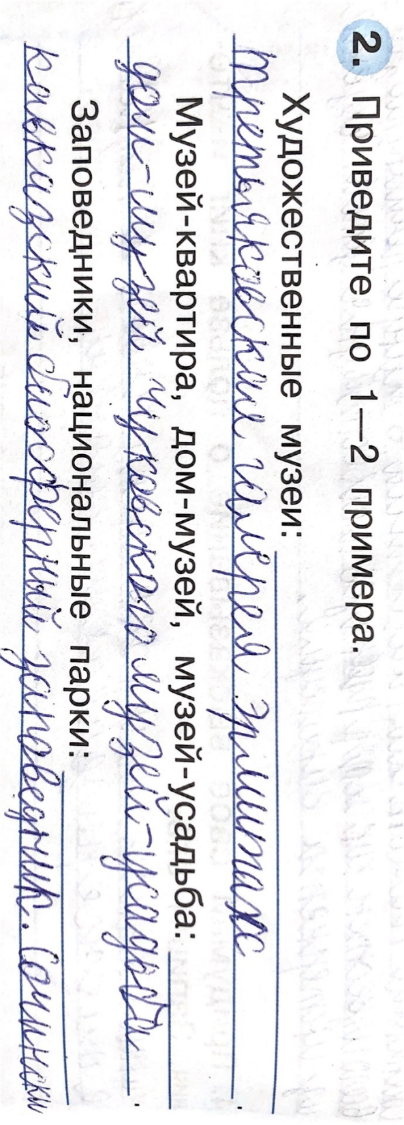 Ребенок 1
Ребенок 2
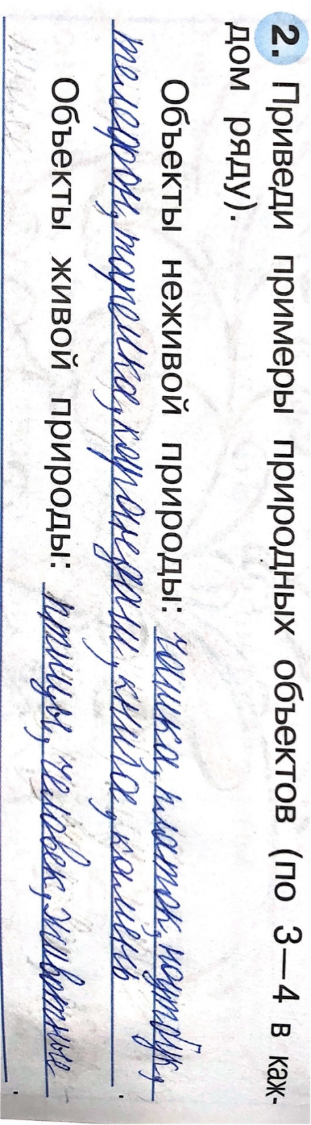 Пример 2
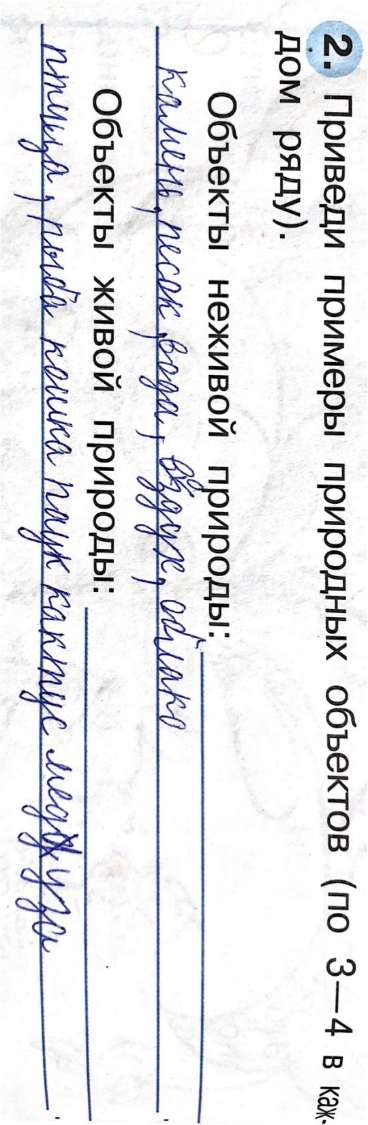 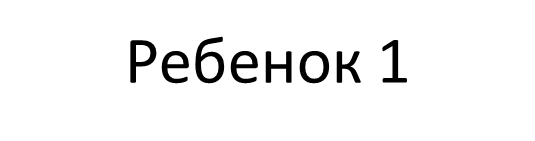 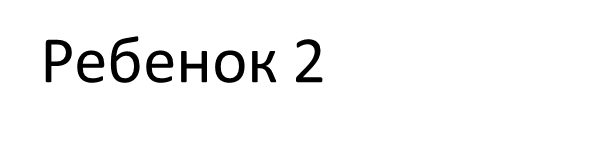 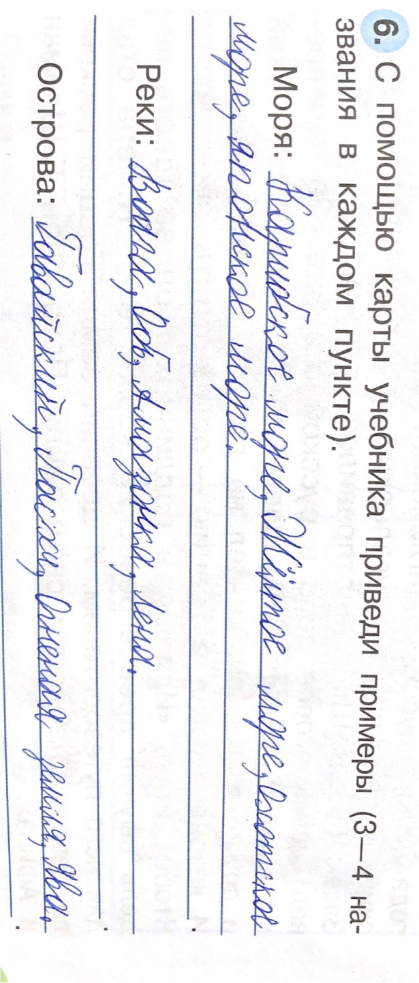 Пример 3
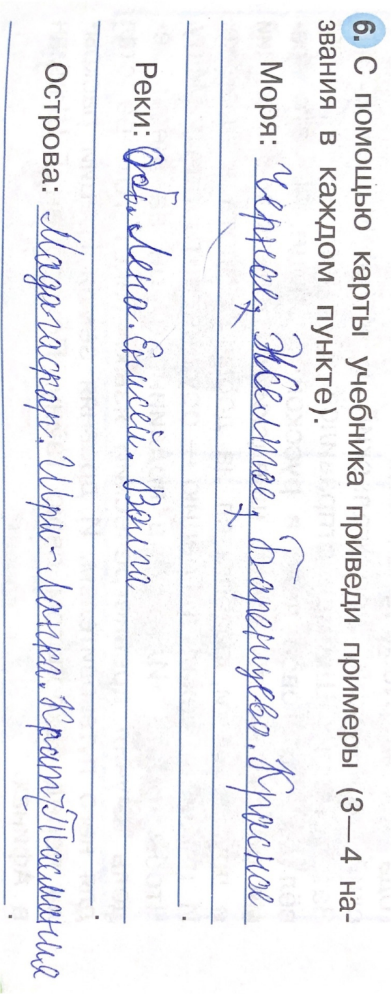 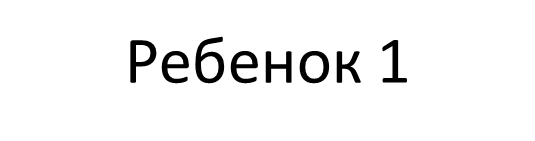 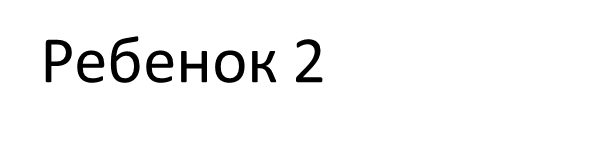 Задания, формирующие знаниевый компонент естественнонаучной грамотности(описывать)
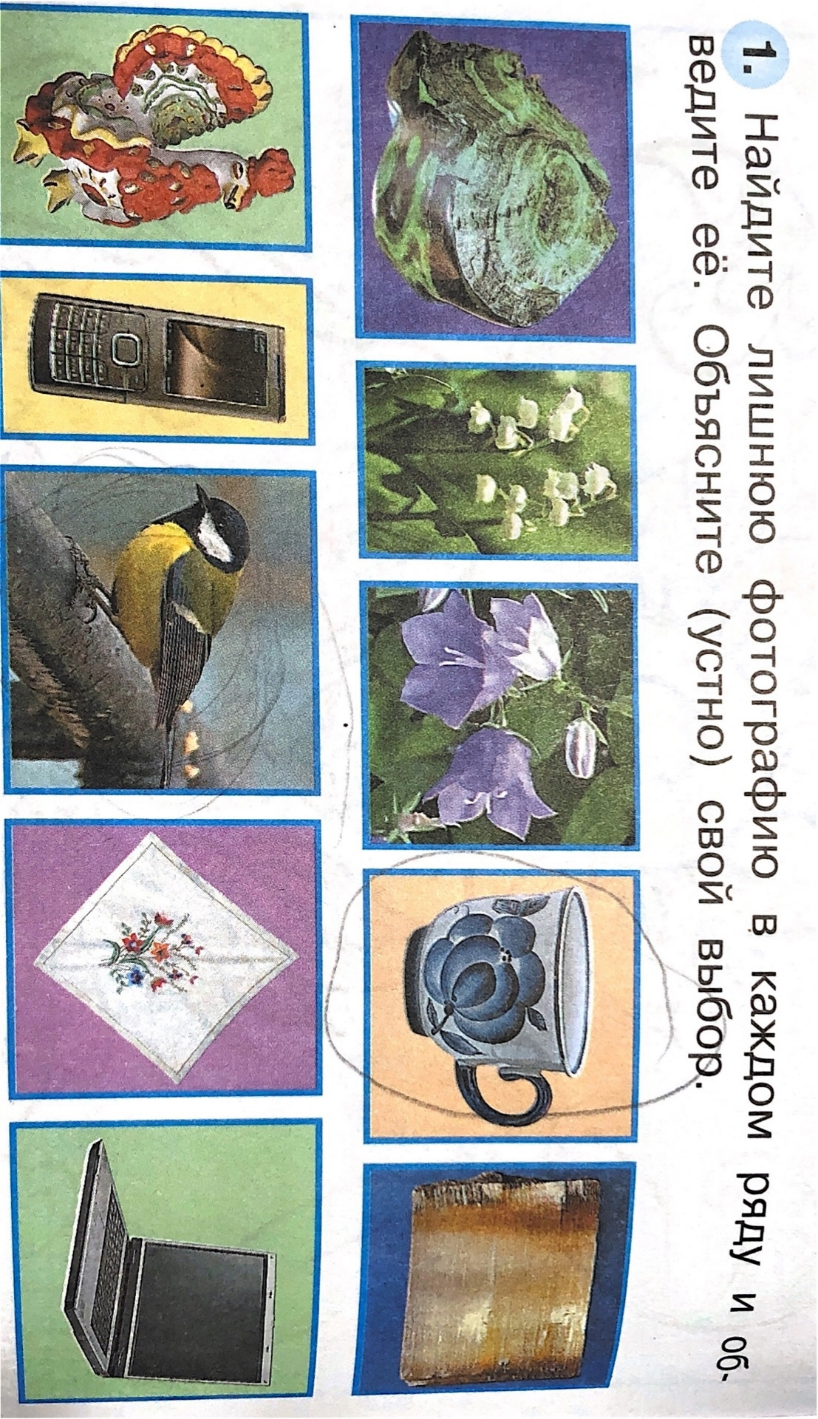 Пример 1
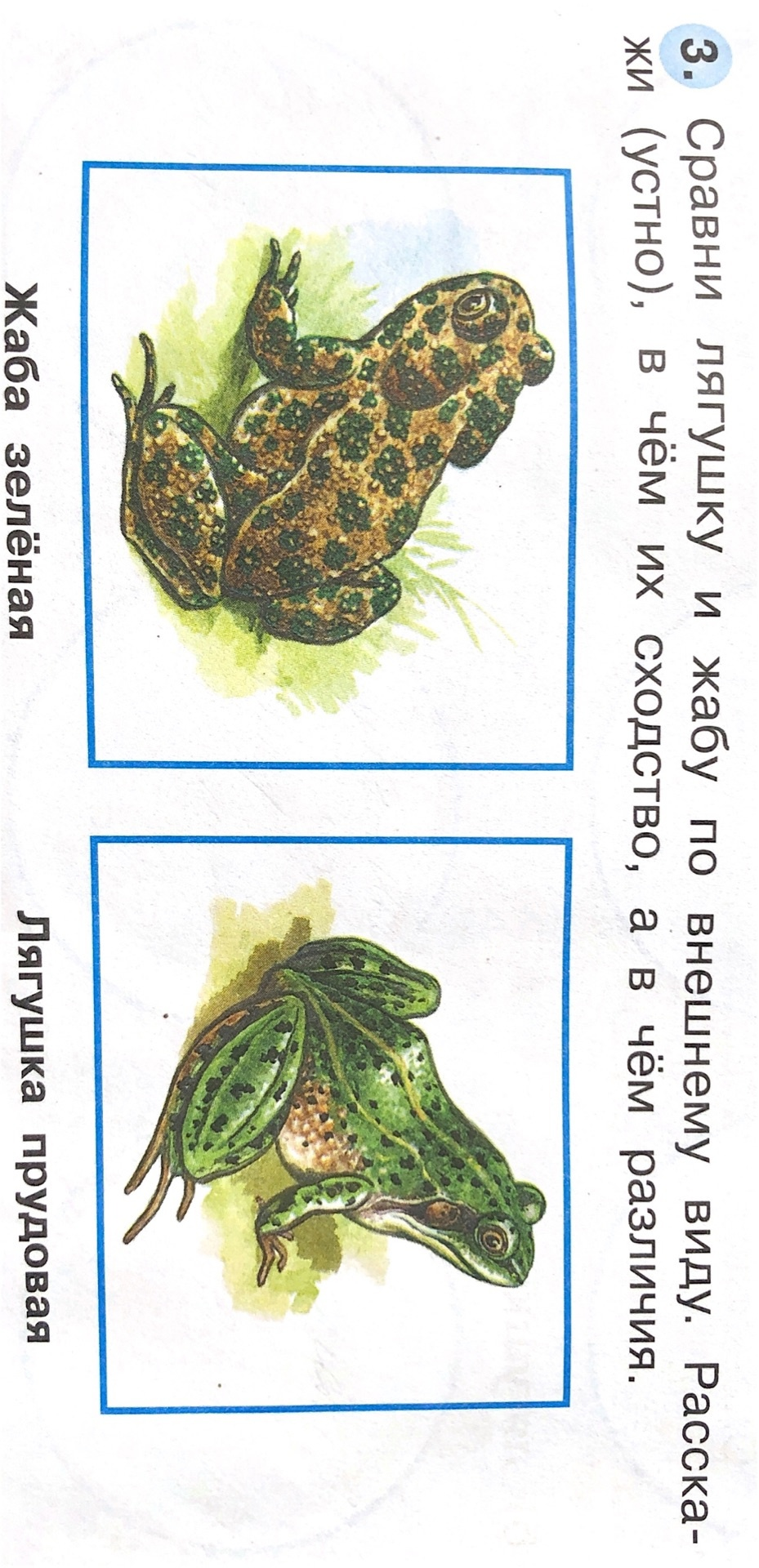 Пример 2
Пример 3
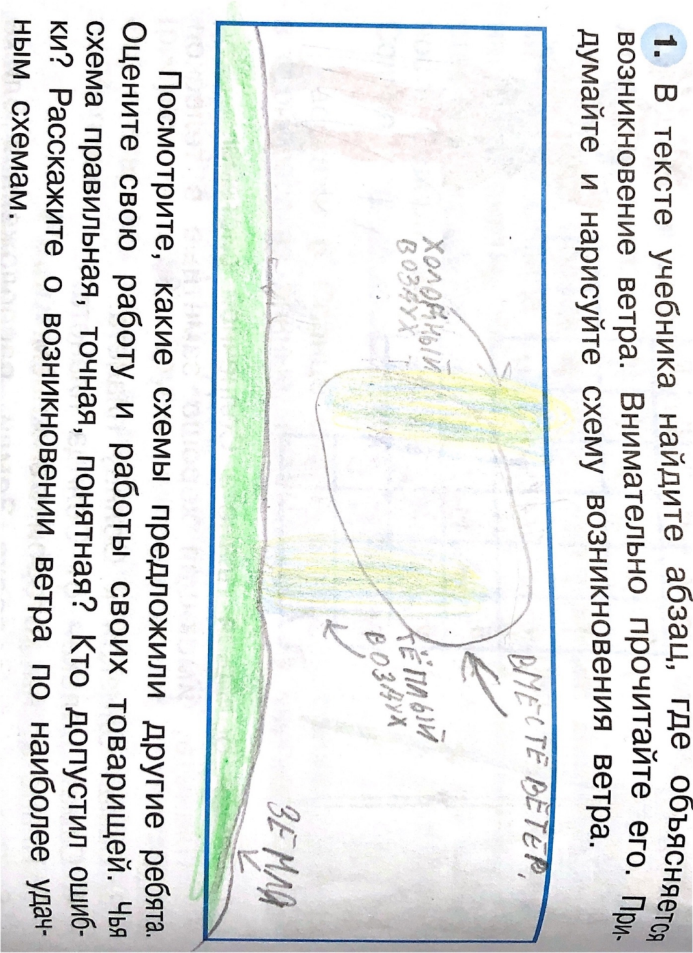 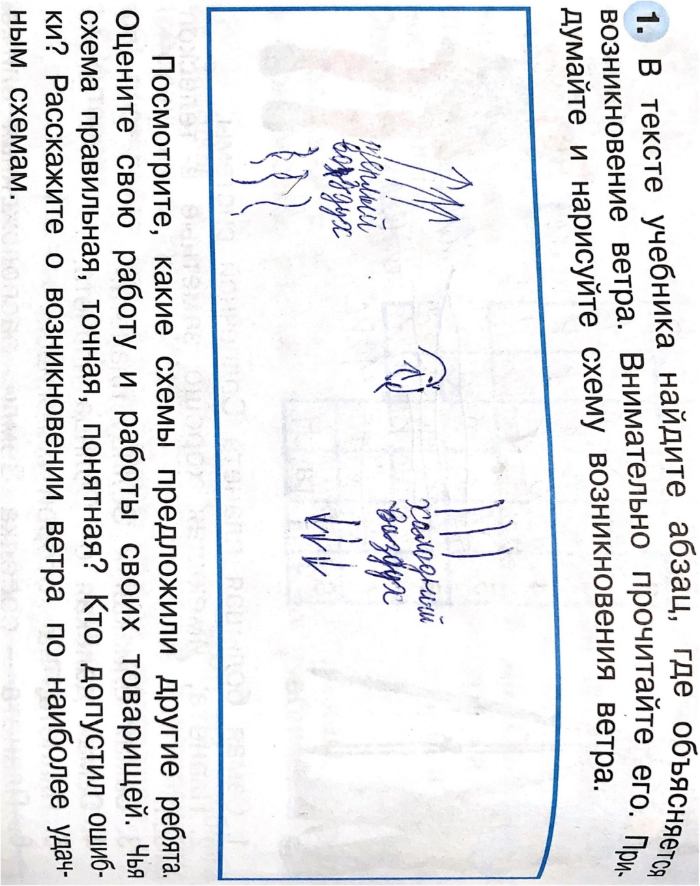 Ребенок 1
Ребенок 2
Задания, формирующие знаниевый компонент естественнонаучной грамотности(демонстрировать знания об использовании приборов и материалов, методов и процедур)
Пример 1
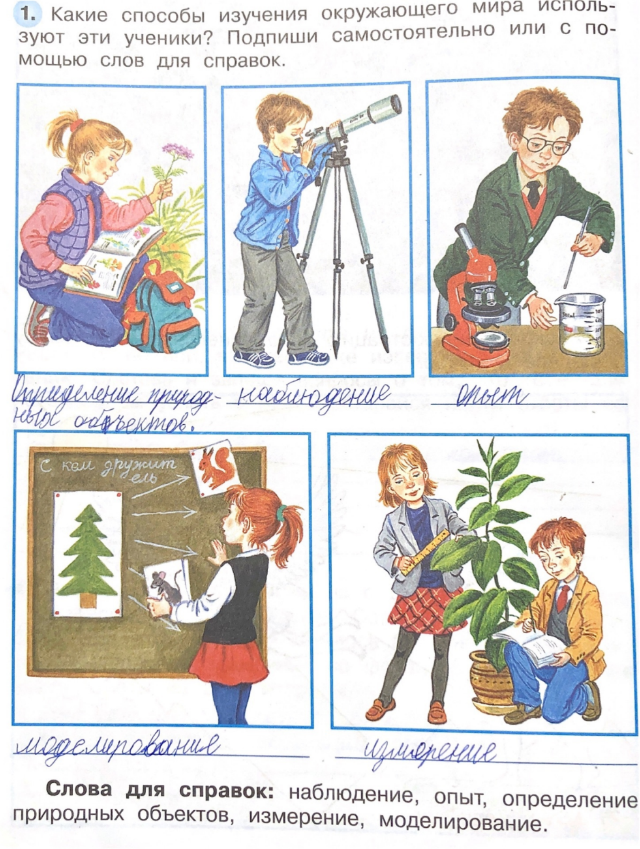 Пример 2
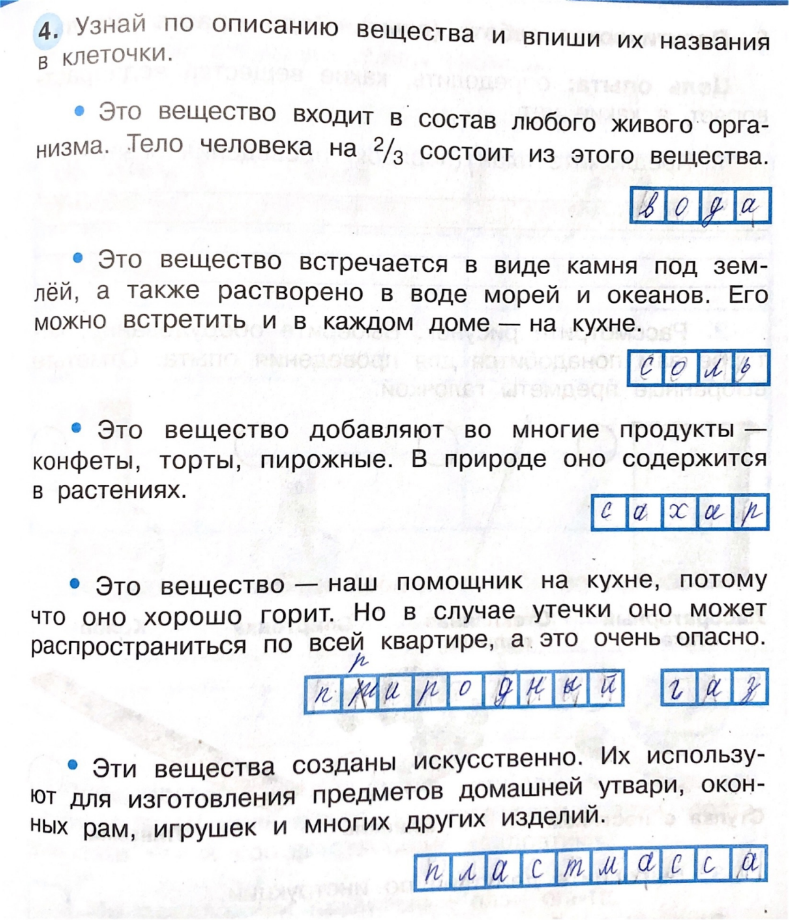 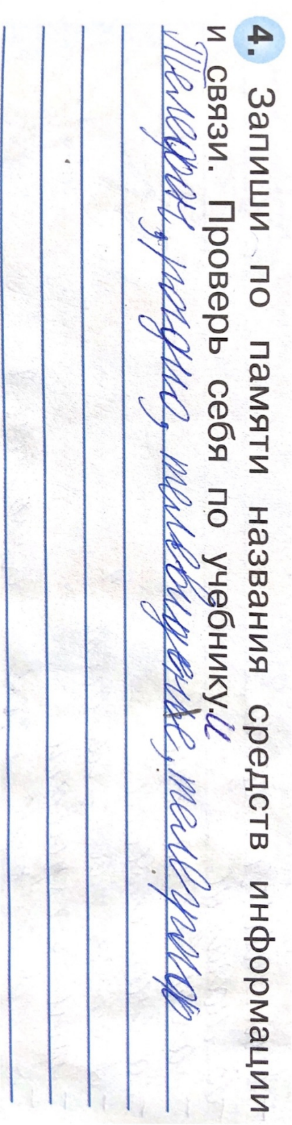 Пример 3
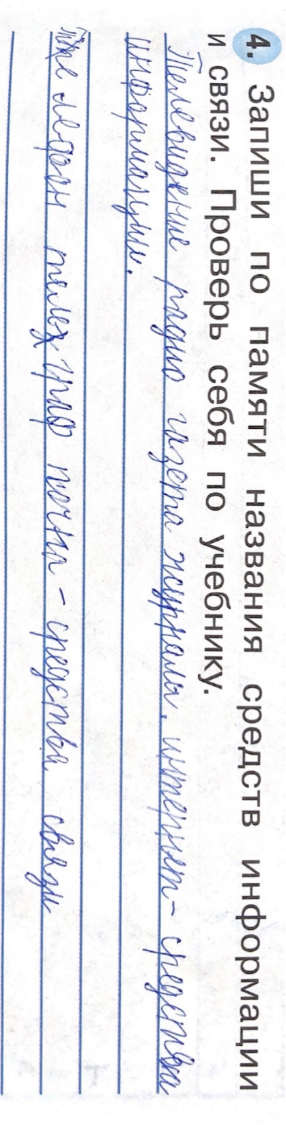 Ребенок 1
Ребенок 2
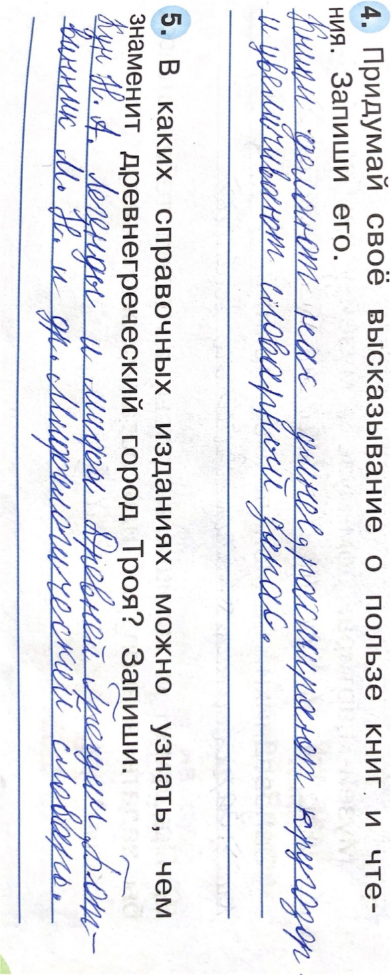 Пример 4
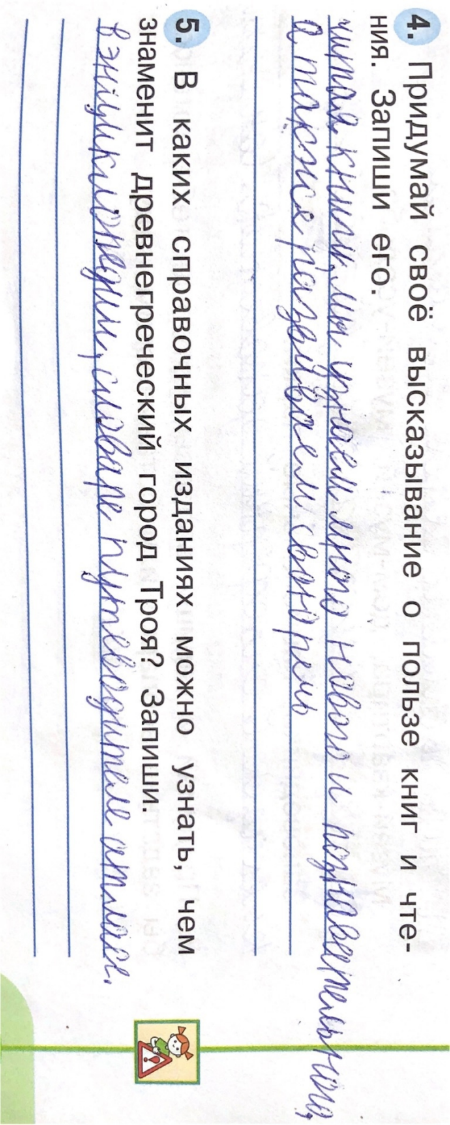 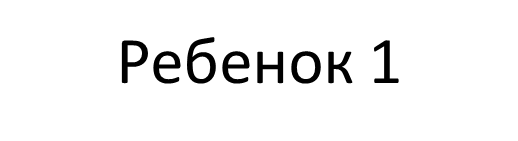 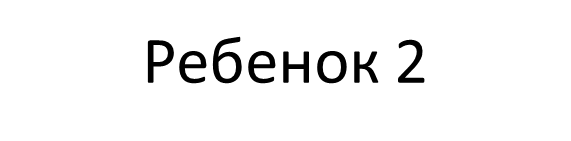 Задания, направленные на применение знаний в деятельности:
сравнивать, противопоставлять, классифицировать;
использовать модели;
связывать, соотносить;
интерпретировать информацию;
находить решения;
объяснять.
Вывод
У учителя имеется большой потенциал для развития функциональной грамотности на уроках окружающего мира в начальной школе за счет рабочих тетрадей по предмету «Окружающий мир». 
Практико-ориентированные задания составлены с учетом индивидуальных и возрастных особенностей  детей,  а также направлены на практическую деятельность.